مُرَاجَعَةُ الاستماع
Dr. Ehab Atta
1
2
ما سِرُّ البُحَيْرَةِ الوَرْدِيَّةِ في المَكْسِيك؟
Dr. Ehab Atta
3
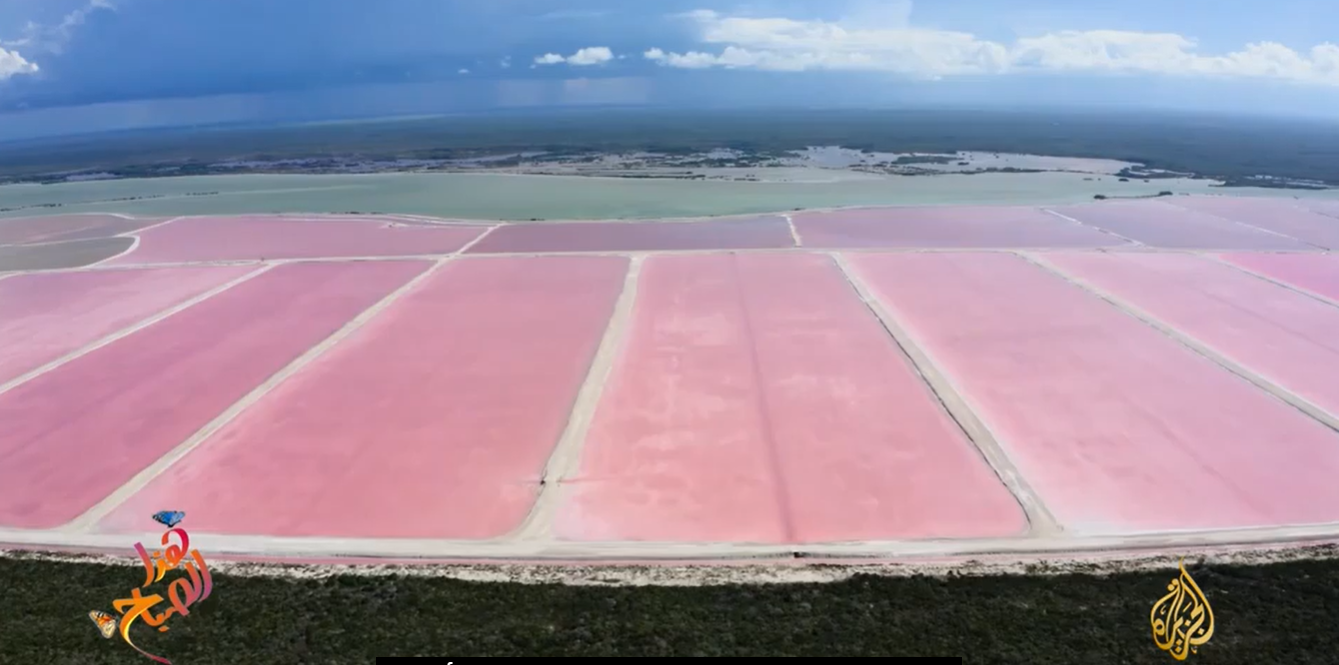 https://learning.aljazeera.net/ar/node/20963
4
أهَمُّ الْـمَنَاطِقِ السِّيَاحِيَّةِ فِي الْأَرْجَنْتِين
Dr. Ehab Atta
5
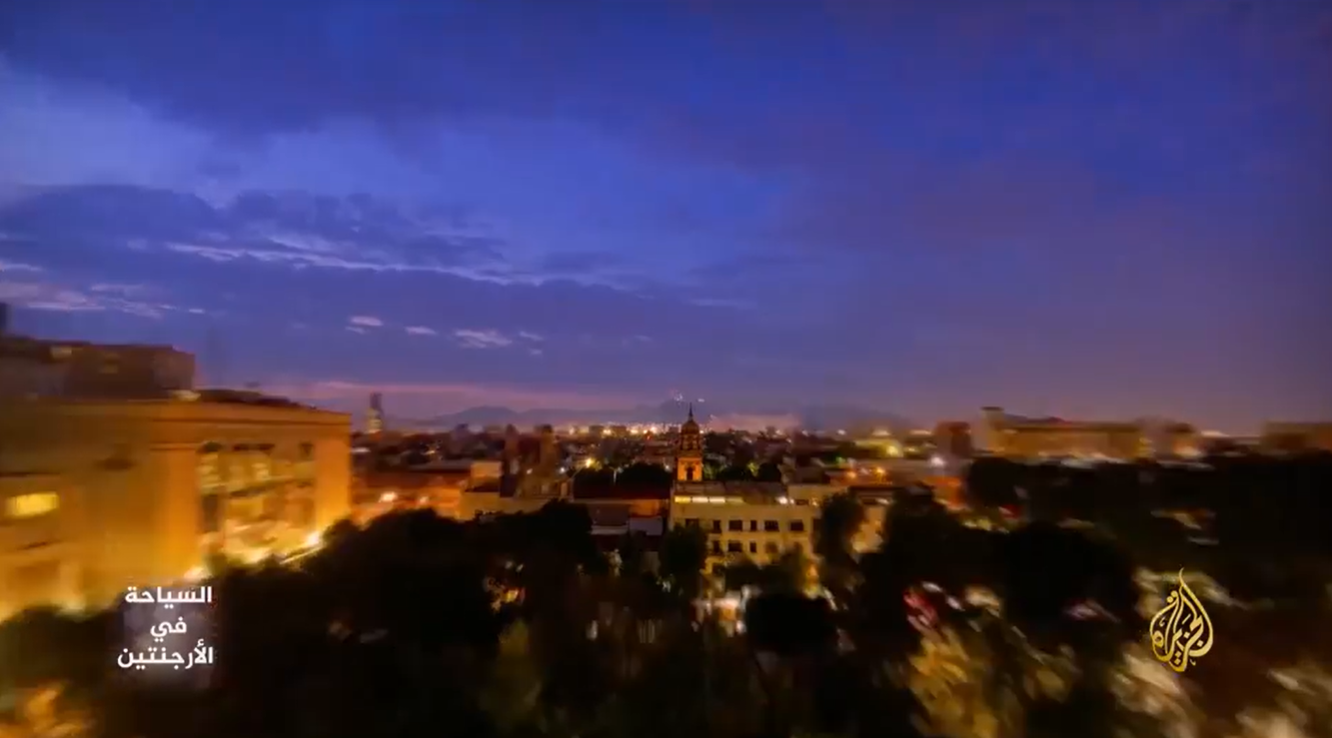 https://learning.aljazeera.net/ar/node/20957
6
مَطَارُ إسْطَنْبُولَ الْجَدِيدُ
Dr. Ehab Atta
7
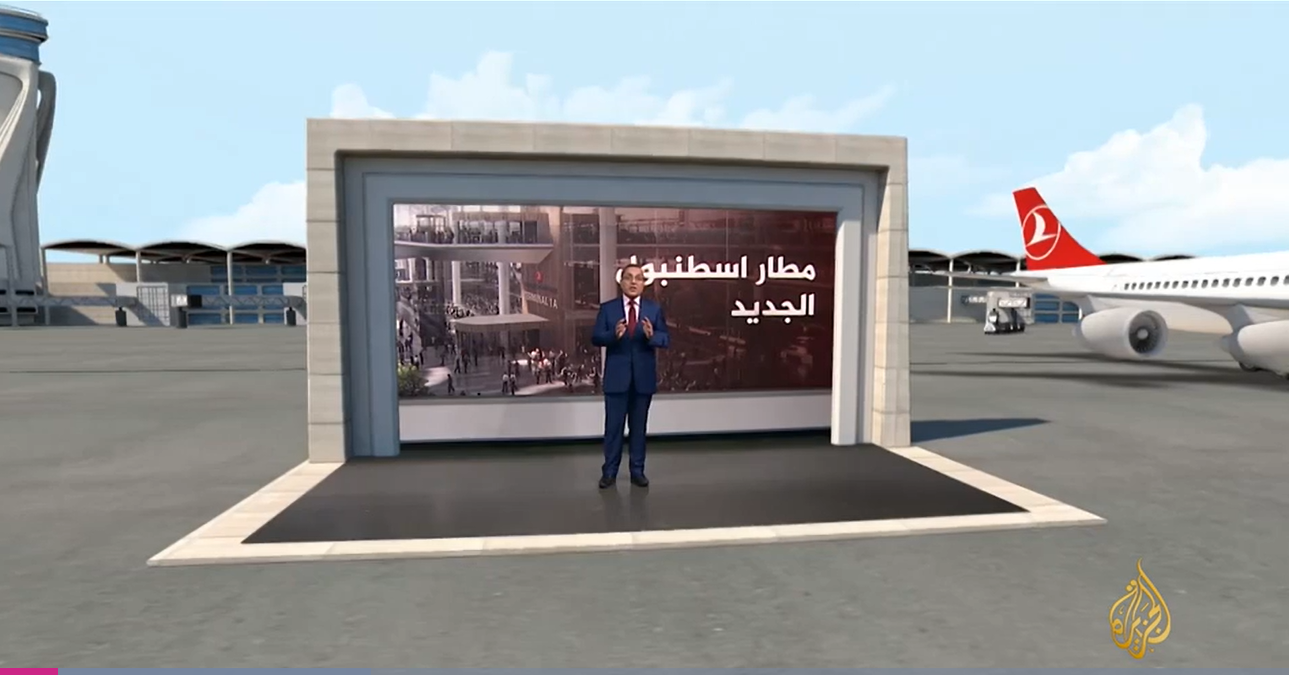 https://learning.aljazeera.net/ar/node/21508
8
طُوكيُو تحْتَفِلُ بِعِيدِ مِيلادِهَا الـ150
Dr. Ehab Atta
9
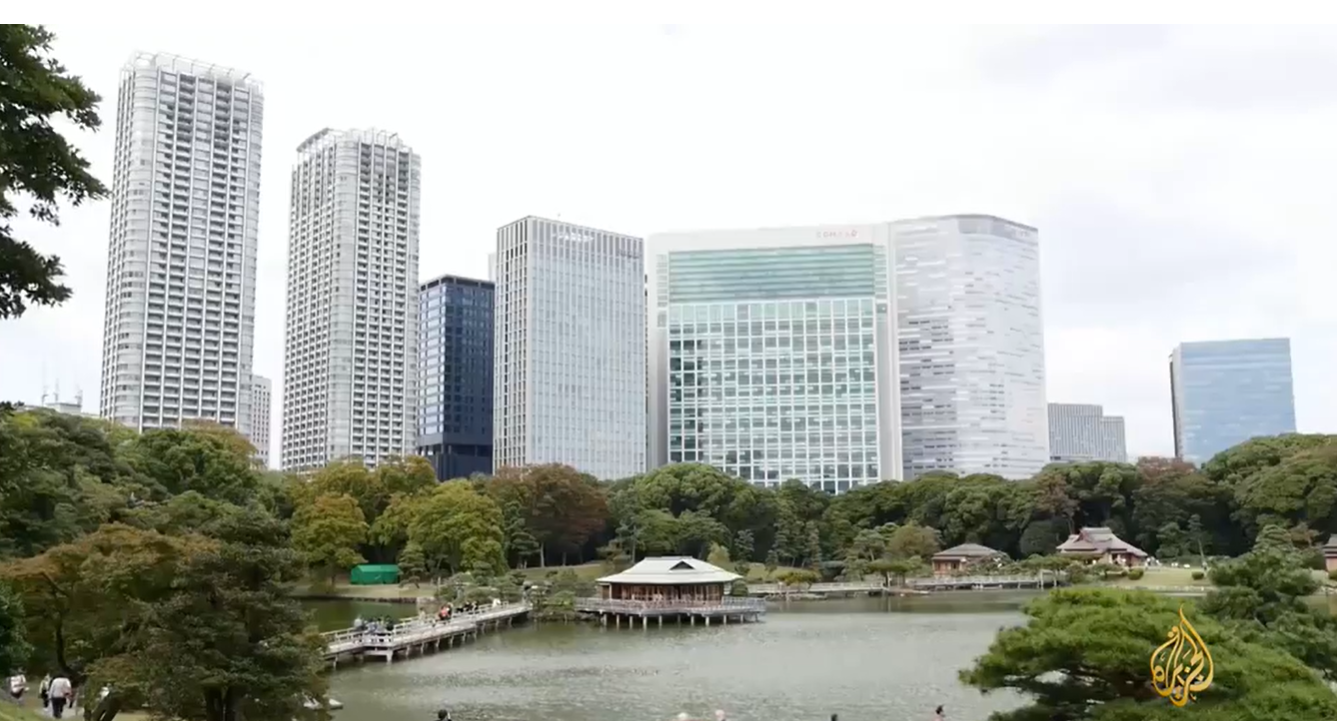 https://learning.aljazeera.net/ar/node/20906
2020-09-27
10
مُخْتَرِعٌ فِلِبِّينِيّ يَبْتَكِرُ سَيَّارَةً طائِرَة
Dr. Ehab Atta
11
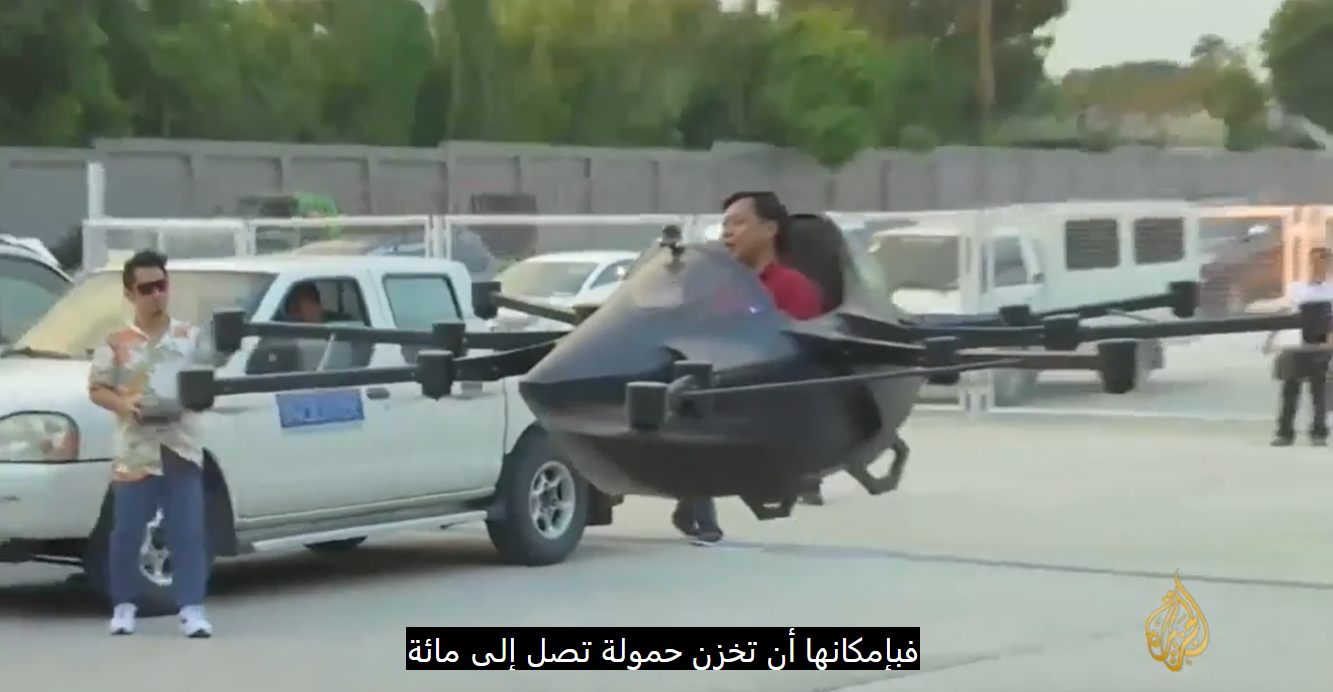 https://learning.aljazeera.net/ar/node/19868
2020-09-27
12
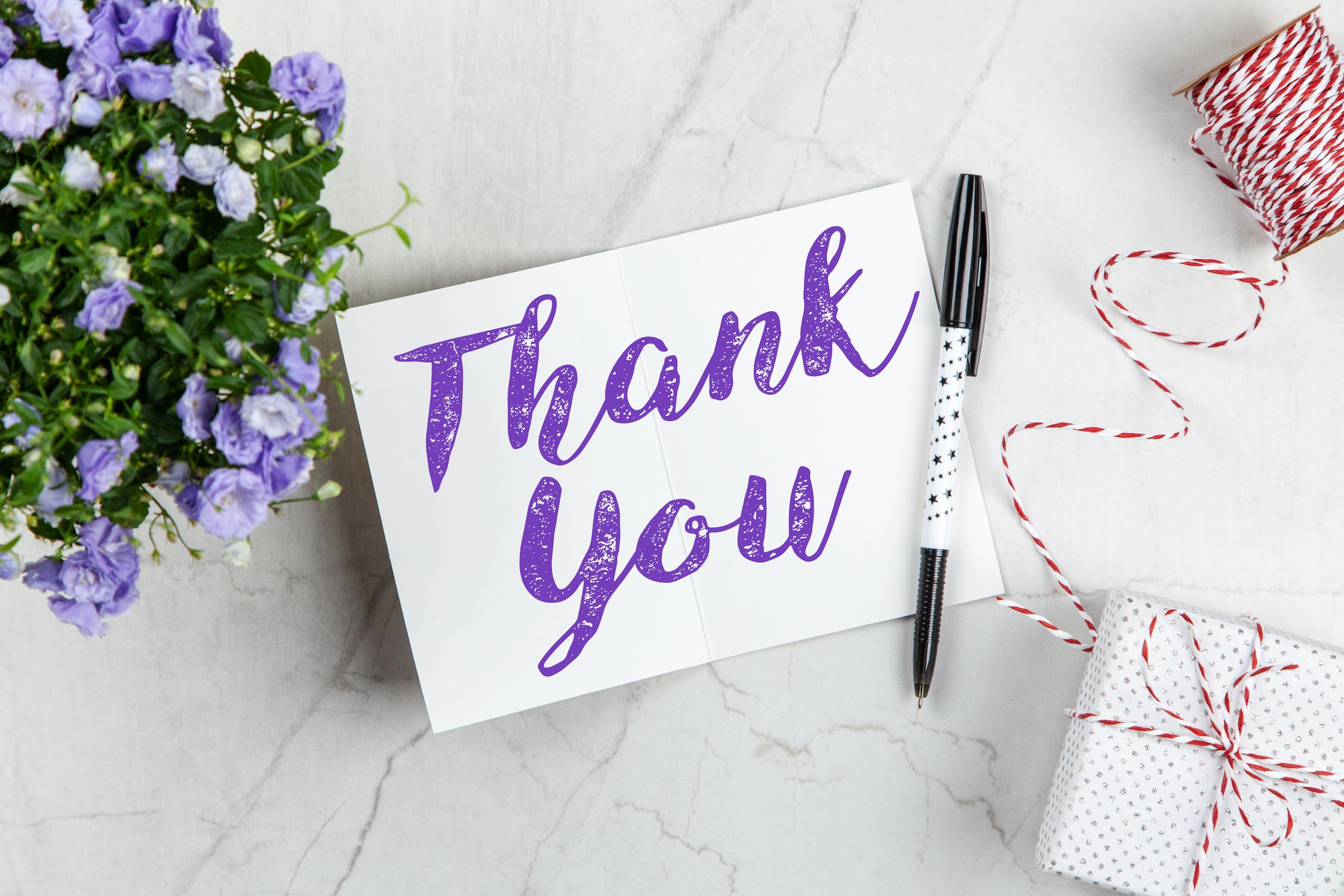 13